Greek Letters in Art
eTwinning project
Like the Greek letter “A”
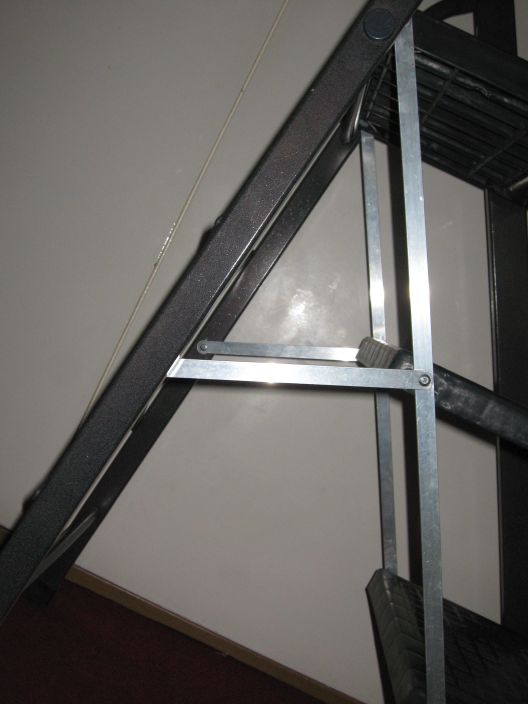 Like the Greek letter “B”
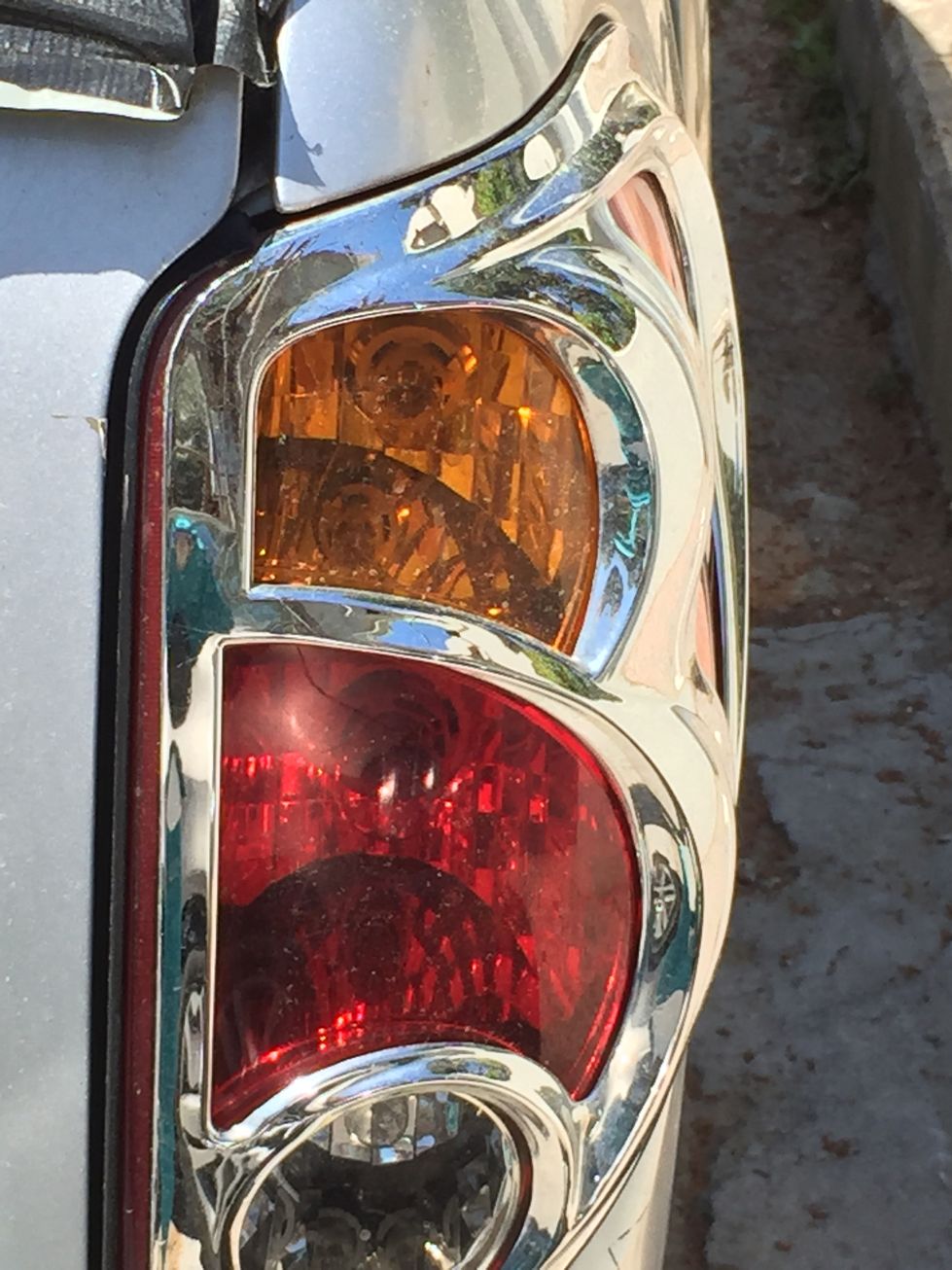 Like the Greek letter “Γ”
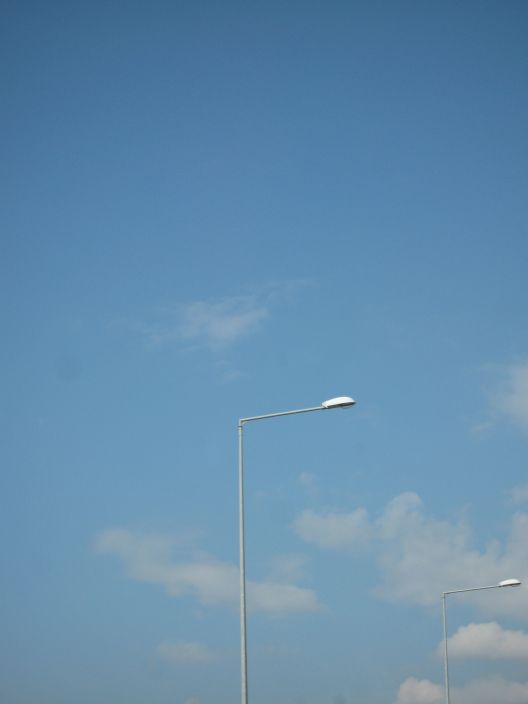 Like the Greek letter “Δ”
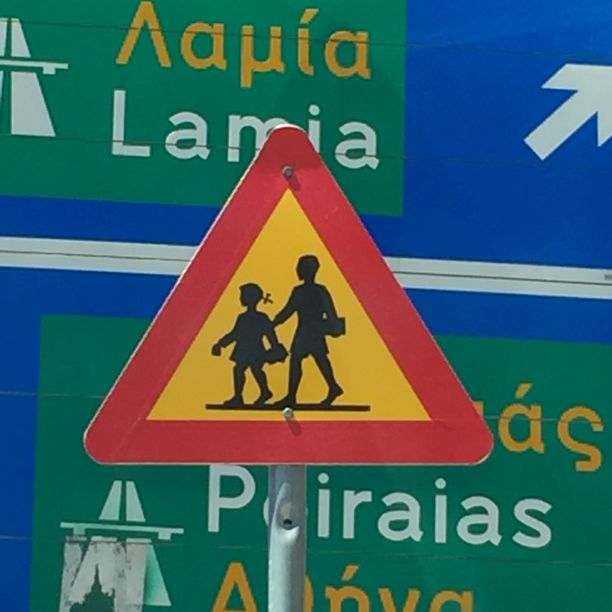 Like the Greek letter “Ε”
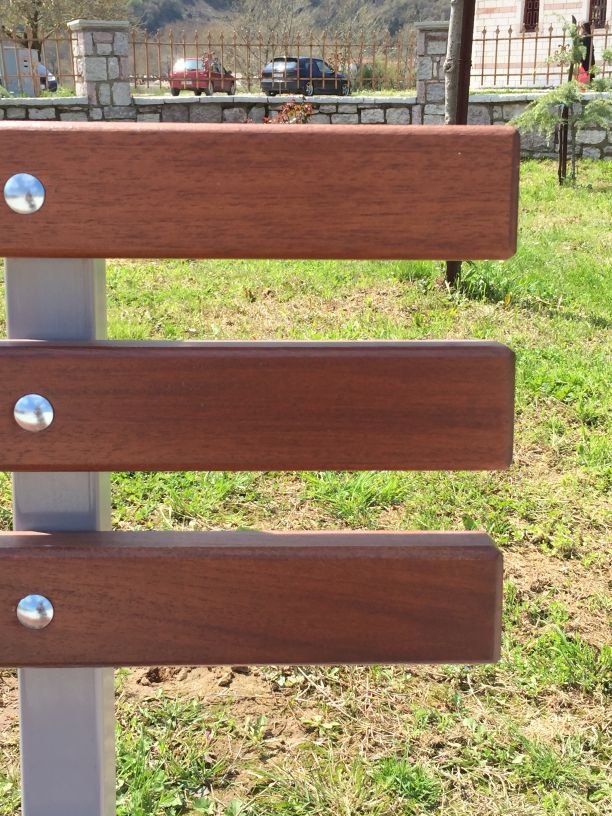 Like the Greek  letter “Z”
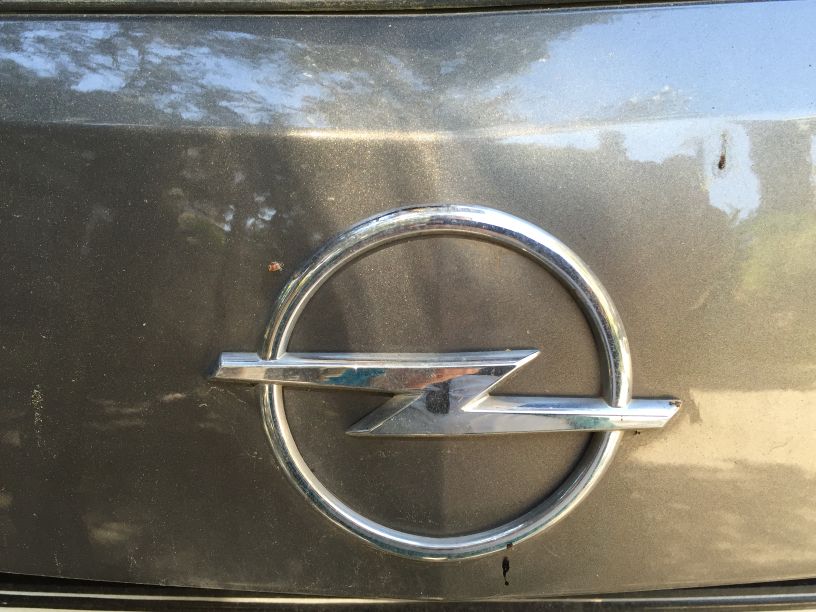 Like the Greek letter “H”
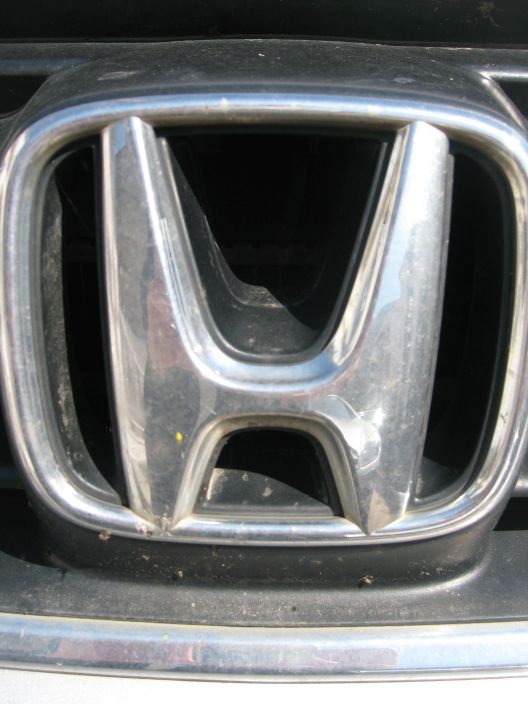 Like the Greek letter “Θ”
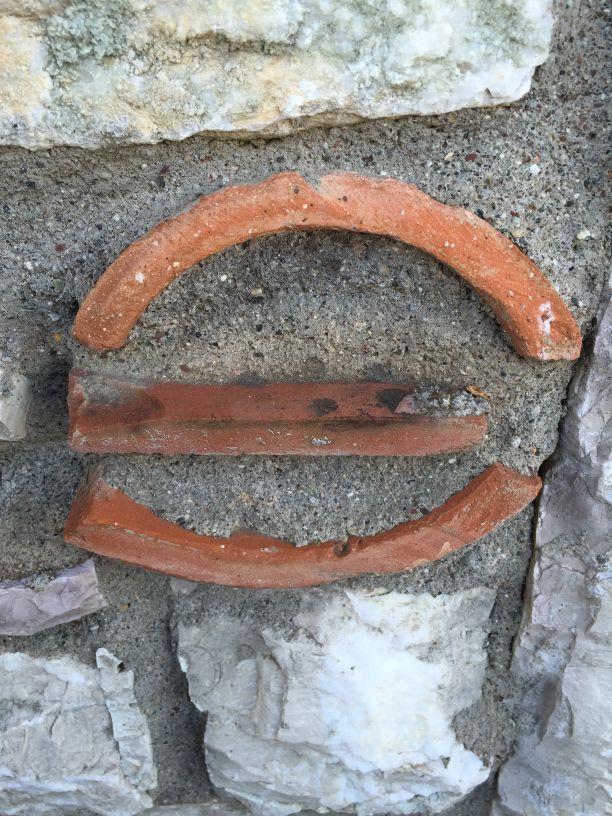 Like the Greek letter “I”
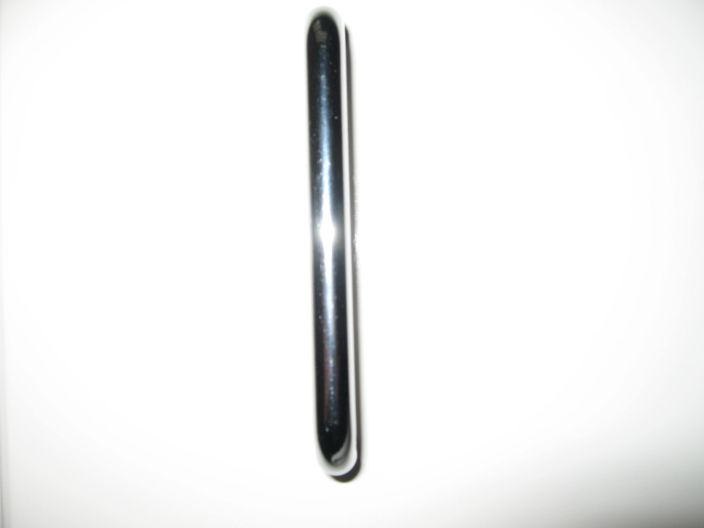 Like the Greek letter “K”
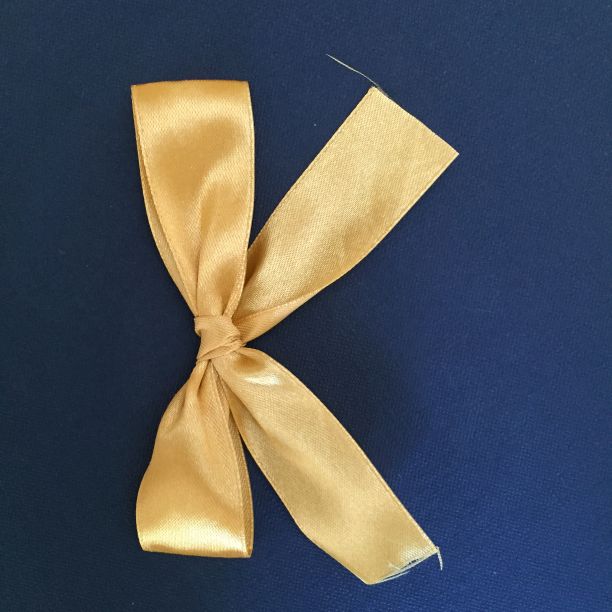 Like the Greek letter “Λ”
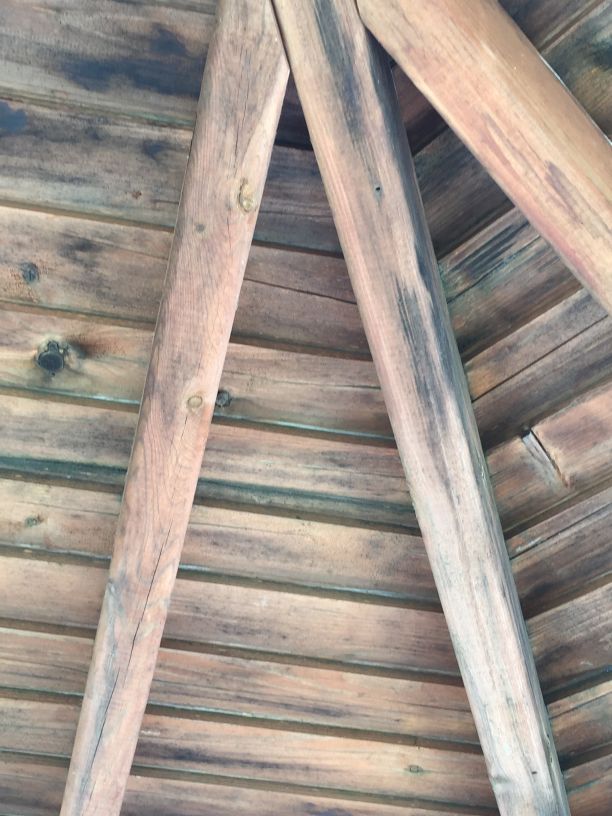 Like the Greek letter “M”
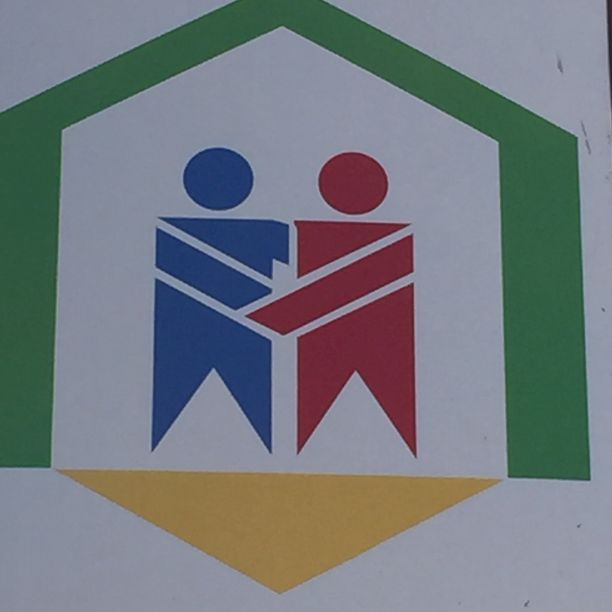 Like the Greek letter “N”
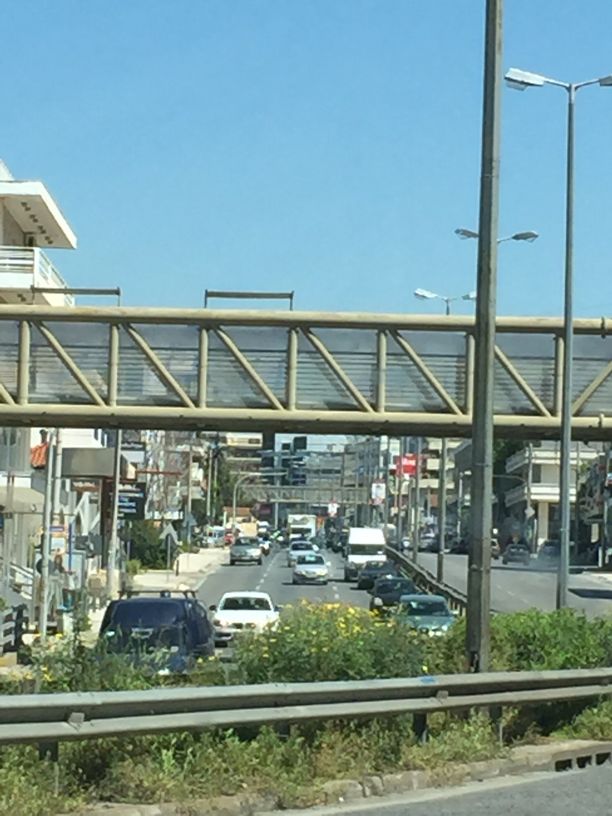 Like the Greek letter “Ξ”
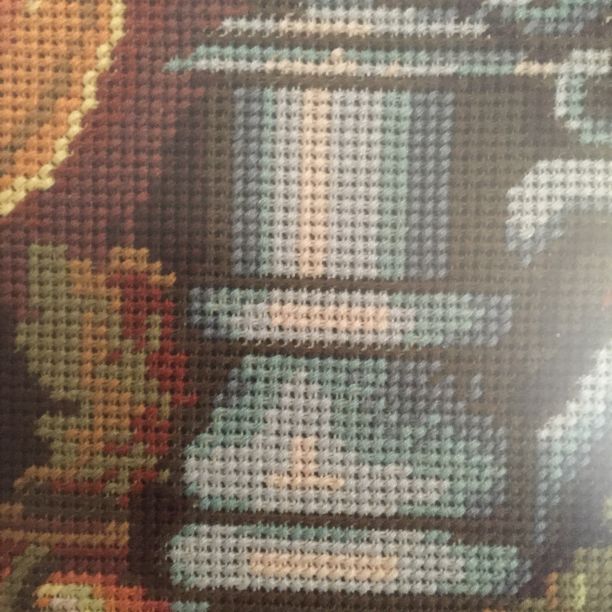 Like the Greek letter “O”
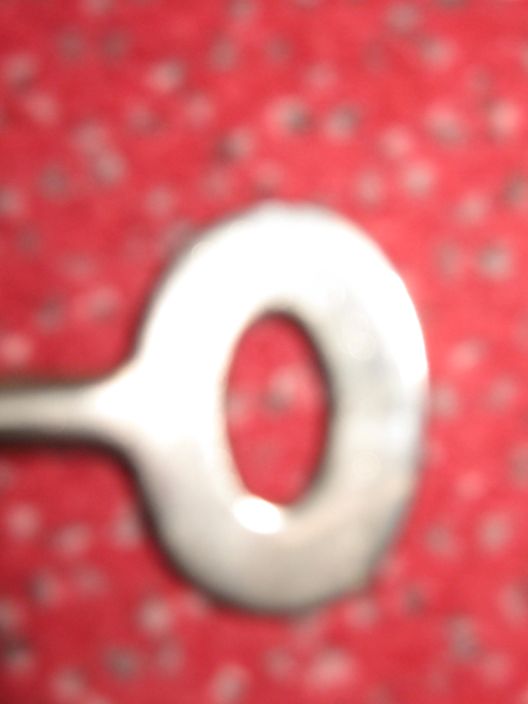 Like the Greek letter “Π”
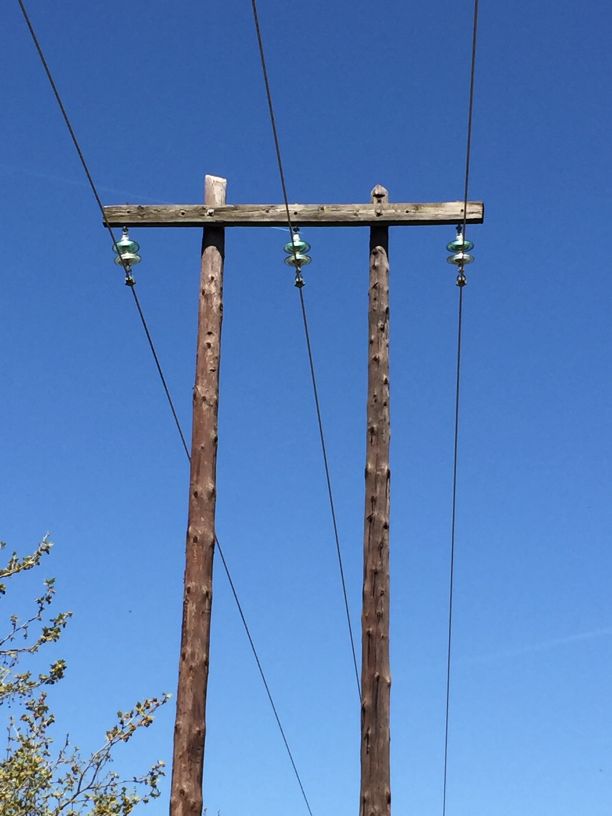 Like the Greek letter “P”
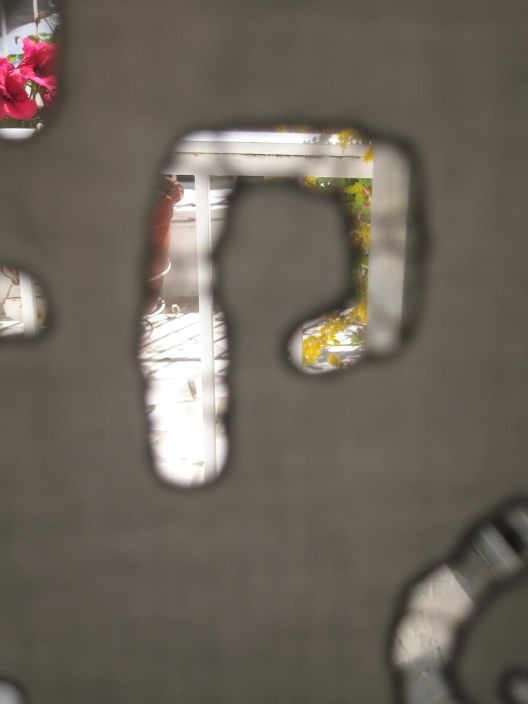 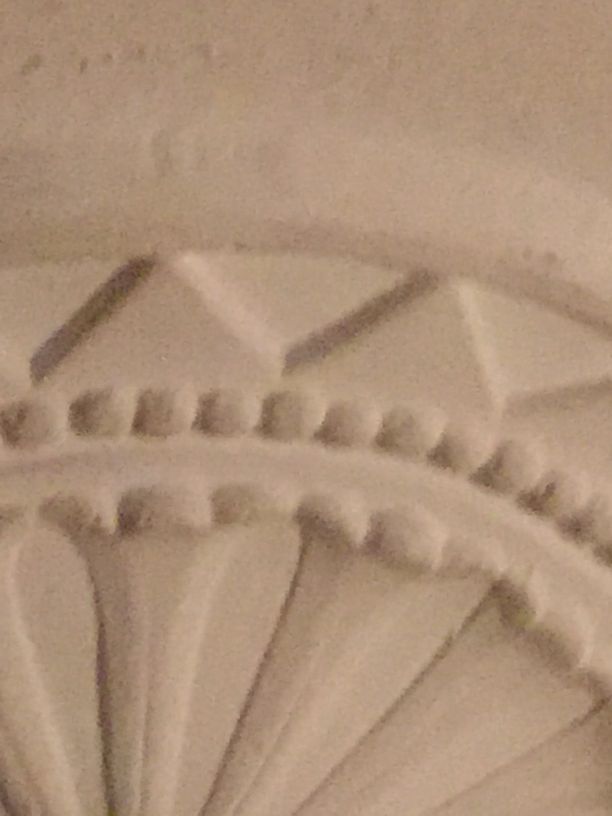 Like the Greek letter “Σ”
Like the Greek letter “T”
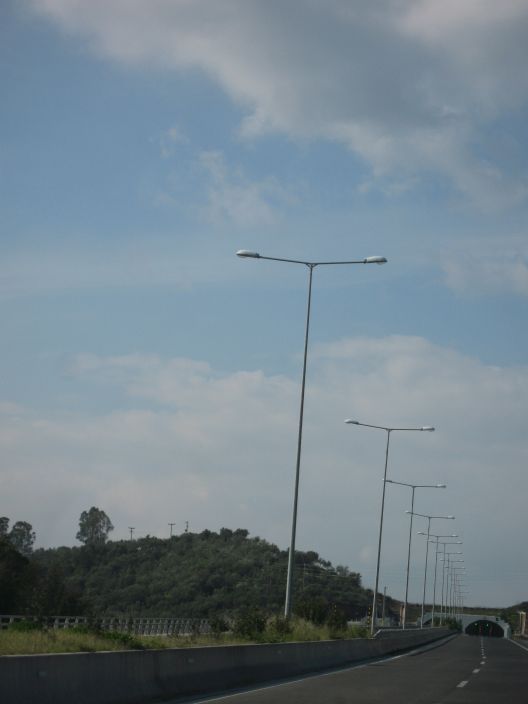 Like the Greek letter “Y”
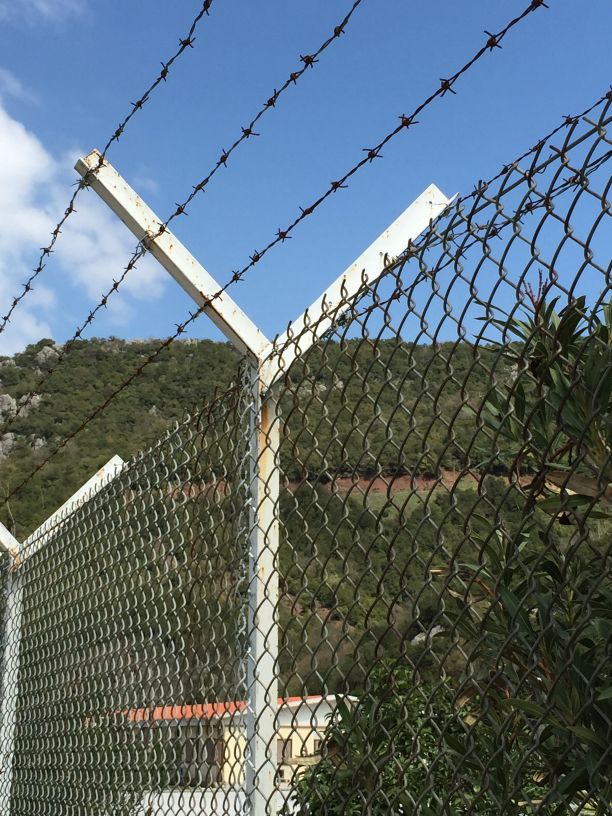 Like the Greek letter “Φ”
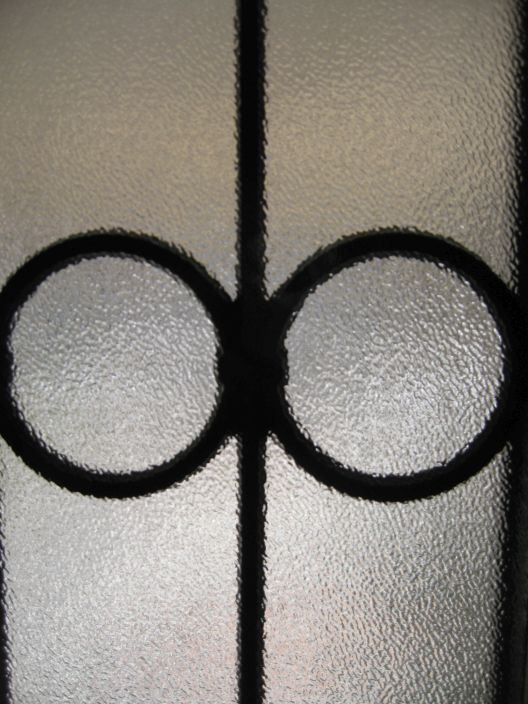 Like the Greek letter “X”
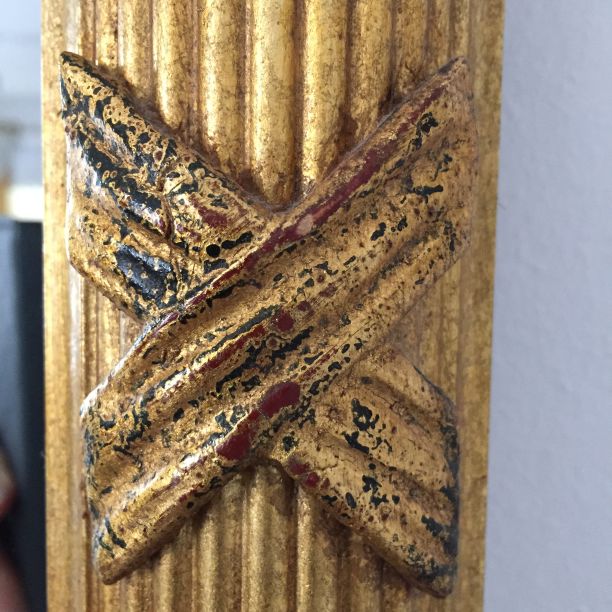 Like the Greek letter “Ψ”
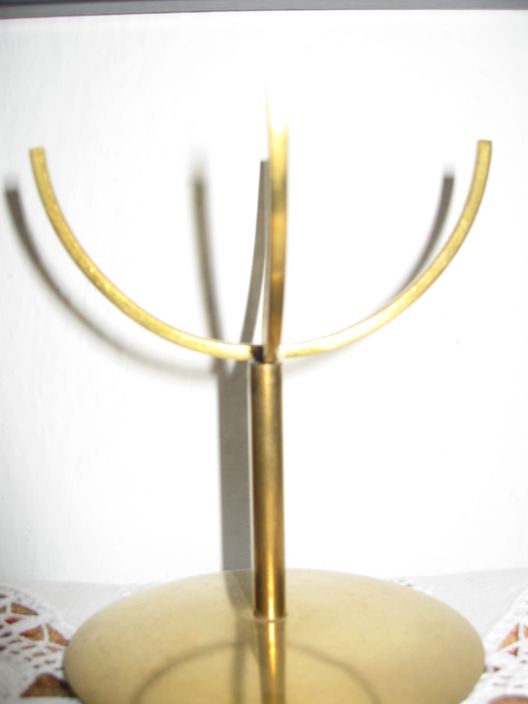 Like the Greek letter “Ω”
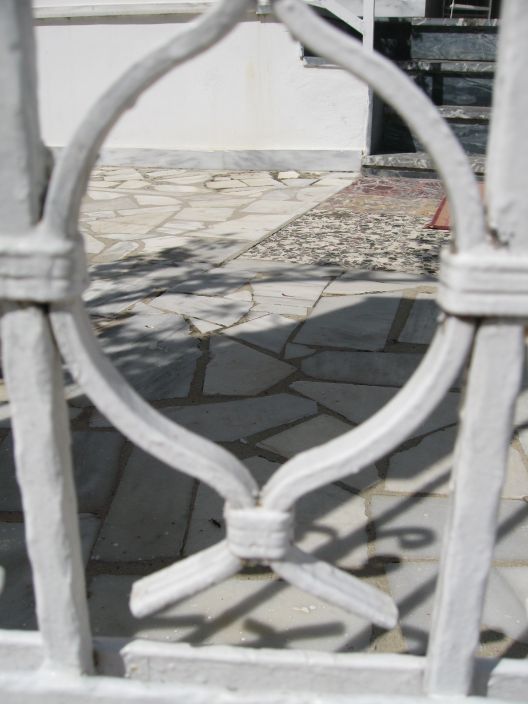 Etwinning project 2014-15
Teacher: Miariti Vanessa
Intercultural Primary School in Alsoupoli
Athens-Greece